BALLOT DROP BOX
PICK-UP PROCEDURES
STEP #1
BALLOTS RETRIEVED BY TRAINED ELECTION OFFICIALS
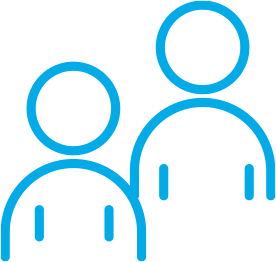 Ballot Drop Boxes throughout your jurisdiction are emptied on a schedule by bipartisan teams of officials as available and required by law.
STEP #2
BALLOTS ARE TRANSFERRED FROM THE DROP BOX TO A SECURE RECEPTACLE
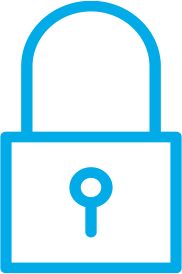 The tamper-evident seal information is recorded for chain of custody purposes.
STEP #3
BALLOTS ARE TRANSPORTED TO THE BALLOT PROCESSING FACILITY
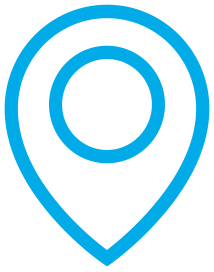 This is done by a trained team of election officials via the previously established and approved route.
BALLOT DROP BOX
BALLOT DROP BOX
PICK-UP PROCEDURES
PICK-UP PROCEDURES
STEP #1
BALLOTS RETRIEVED BY TRAINED ELECTION OFFICIALS
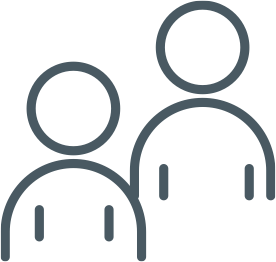 Ballot Drop Boxes throughout your jurisdiction are emptied on a schedule by bipartisan teams of officials as available and required by law.
STEP #2
BALLOTS ARE TRANSFERRED FROM THE DROP BOX TO A SECURE RECEPTACLE
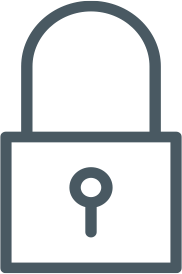 The tamper-evident seal information is recorded for chain of custody purposes.
STEP #3
BALLOTS ARE TRANSPORTED TO THE BALLOT PROCESSING FACILITY
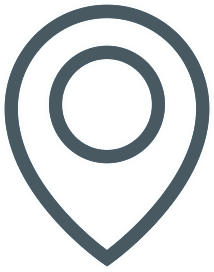 This is done by a trained team of election officials via the previously established and approved route.